Podjatost ve veřejné správě
Zlín, 15. června 2023
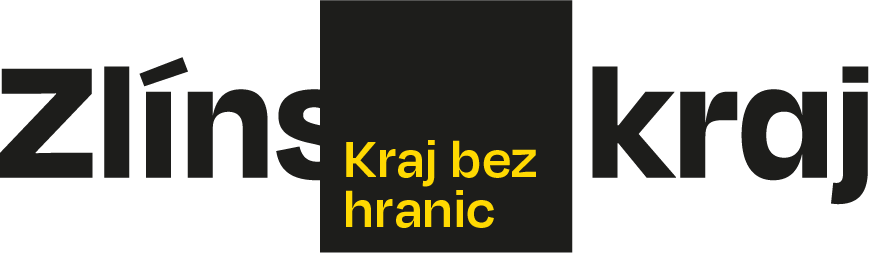 Kde je podjatost řešena
Zadáme-li do vyhledavače ASPI pojem podjatost, zjistíme, že je obsažena v:

70 platných zákonech, 
16 podzákonných předpisech, 
299 judikátech Ústavního soudu a 
více než 17 tisíc rozhodnutí řádných soudů.
2
Co je to podjatost
Pojem podjatosti není legálně definován

 Správní řád § 14 odst. 1

„Každá osoba bezprostředně se podílející na výkonu pravomoci správního orgánu (dále jen „úřední osoba“), o níž lze důvodně předpokládat, že má s ohledem na svůj poměr k věci, k účastníkům řízení nebo jejich zástupcům takový zájem na výsledku řízení, pro nějž lze pochybovat o její nepodjatosti, je vyloučena ze všech úkonů v řízení, při jejichž provádění by mohla výsledek řízení ovlivnit.“
3
Systémová podjatost
Systémová podjatost je objektivní stránkou podjatosti 
Vnější okolnosti dopadající na rozhodujícího úředníka

Správní řád § 14 odst. 2
„Úřední osoba není vyloučena podle odstavce 1, pokud je pochybnost o její nepodjatosti vyvolána jejím služebním poměrem nebo pracovněprávním nebo jiným obdobným vztahem ke státu nebo k územnímu samosprávnému celku.“
4
Námitka podjatosti
Účastník řízení (správní řízení!)

Uplatnit bez zbytečného odkladu
Opožděná: vypořádání v odůvodnění rozhodnutí ve věci 

O námitce rozhodne služebně nadřízený: Usnesením
Doručuje se všem účastníkům řízení
Odvolání
5
Vyloučení ex offo
Úřední osoba, která se dozví o okolnostech nasvědčujících, že je vyloučena, je povinna uvědomit svého nadřízeného. 

Nadřízený posoudí podjatost:  
	ANO (Usnesení do spisu) x NE (Usnesení se nevydává)
6
Vyloučení všech úředních osob
Představený vyrozumí nadřízený správní orgán (ale ne usnesením) a spolu s tím mu předá spis

Postup podle § 131 odst. 4. správního řádu: 
  Nadřízený orgán usnesením pověří k projednání a rozhodnutí věci jiný  
  věcně příslušný podřízený správní orgán.

Nelze určit jinou úřední osobu v rámci příslušného správního orgánu, nikoliv v rámci věcně příslušného odboru
Rozhodující je tedy skutečnost, zda úřední osoba splňuje formální požadavky na vedení daného správního řízení (odbornou způsobilost), nikoliv to, zda vedení předmětného typu řízení spadá do rámce její běžné činnosti
7
Zneužití institutu podjatosti
Ze strany účastníku řízení se jedná o obstrukční chování 

 Ze strany správního orgánu se jedná o způsob jak se zbavit problematické věci či vyhnout jednání s konfliktními účastníky řízení
8
Děkujeme za pozornost
Krajský úřad ZK
Třída Tomáš Bati 21
Zlín 761 90